UAV 2016UAS Opportunities & Issues
Maj Gen R C Padhi (Retd)
Principal Consultant( Geospatial solutions)
Former
Addl Surveyor General 
Dy Director General Military Survey/MoD
UAS: News Update
The White House Office of Science and Technology Policy has announced on 2 August actions to encourage adoption of unmanned aerial vehicles (UAVs) across the US. 

The measures include $35 million in research funding over five years for the design, control, and application of drones in areas such as inspecting electric transmission lines, monitoring agriculture, and studying severe storms.

The White House policy states that US will expand federal agencies’ use of UAVs and accelerate airspace integration research. 

US Interior Department will employ UAVs in helping protect endangered species and habitats, suppressing wildfires, and increasing accessibility to remote communities.  

US Federal Aviation Administration(FAA) has issued  nationwide guidelines for the operation of commercial UAV weighing under 25 kg and permits drone flights for commercial, scientific, public, and educational purposes.

Industry estimates suggest that over the next 10 years, commercial  UAS could generate more than $82 billion for the US economy and support as many as 100 000 new jobs. The market potential world wise for UAS is much bigger. 

The FAA rules  prohibits drone flights within five miles of an airport and requires operators to pass a written test and undergo the same security vetting as pilots of crewed aircraft.

US has ordered federal agencies to ensure privacy as they adopt use of UAVs.  The guidelines provides examples of technologies and practices that regulates drone operators collecting information.
UAS:Introduction
Unmanned aerial vehicles (UAVs),  known as drones, are remotely-controlled aircraft which may be armed with missiles , weapons for attack missions as well as deployed for many civilian applications.

After World Trade Center attacks of 09/11, 2001 and  subsequent "War on Terror," USA has used thousands of drones to neutralise suspected terrorists in Pakistan, Afghanistan, Yemen, Somalia. Drones have decimated terrorist networks  with precise strikes & minimal civilian casualties.

UAS military and civilian  applications increasingly propelling its growth and business.

 UAS are relatively inexpensive surveillance systems/weapons and  their use helps reduces ground combat minimizes casualty.
Drone  strikes  raises issue of likely civilians casualties, violation of international law and sovereignty of other nations but  a  force multiplier.

With right law/ policies India can benefit from UAS for defence , national development and economy.
UAS : History
The first recorded use of attack drones occurred on July 15, 1849 when the  Austrian Empire launched 200 pilotless balloons armed with bombs against the revolution-minded citizens of Venice. 
According to 2013 survey, 61% of Americans supported drone strikes in Pakistan, Yemen, and Somalia. 
The first targeted drone strike by the USA occurred on Feb. 4, 2002 in Afghanistan.  CIA Predator drone fired on a group they believed included Osama bin Laden however the target, all killed, were civilians gathering scrap metal. 
Common drone used for attack purposes has a long range  (3,682 miles),  high operational altitude ( 50,000 ft) and Long endurance (flight time o 27 hours.)
Civilians accounted for 8-17% of all deaths from US drones in Pakistan, Yemen, and Somalia.
UAS : Indian Defence Sector
IA/IAF/IN need  more than 5,000 UAVs over the next 05-10 years 

Tenders  restricted to Global/domestic companies /consortiums firms.

Limited industrial expertise, manufacturing delays and cost overruns, have adverse impact on past efforts to develop/ produce indigenous UAVs.

Private sector will be   involved big way to meet  future requirements of UAVs, as per MoD strategy.

 Next  five years, the IA can  equip UAVs down to the battalion level, while the Air Force will have fully operational squadrons of surveillance UAVs and unmanned combat aerial vehicles (UCAV).

Portable mini and micro UAVs for short-range surveillance, and nuclear, biological, chemical detection in the battlefield is a necessity.

IA, IAF and IN need  increasing for tactical UAVs.High-altitude long-endurance HALE)  vertical take-off and landing (VTOL)  and medium-altitude, long-endurance (MALE) UAVs.
UAS: Make in India
DRDO has been engaged for developing  varieties of UAVs for the three services.

IAF:  Rustom UCAVs with  ground station .  stealth UCAVs  named autonomous unmanned research aircraft (AURA) .Ground station for Nirbhay UAVs and  of Lakshya-II remotely piloted high speed target drones 

IN: Rustom UCAVs with ground station . MALE Rustoms , Pawan mini UAVs . air- and ship-launched Nirbhay UAVs, rotary UAVs, Netra micro UAVs ; and Gagan tactical UAVs of Israel origin.

 IA: Rustom UCAVs and with ground station  and  Rustom-2 UCAVs ; Nishant UAVs; and  hybrid mini-UAVs and one ground station. GSQR for IA requirement is ready.

DRDO supplying about Netra micro UAVs to Indian paramilitary forces.
    DRDO expected to float tenders  for development of  bomber  and  fighter UAV.

DRDO  has ongoing projects for development of independent unmanned surveillance air vehicle and looking at developing solar-powered HALE UAV.

Presently IA/IAF/IN are operating Israeli origin Searcher Mark I, Searcher Mark II, Heron and Herop UAVs and the Indian-made Nishant UAV.
UAS : Civil Sector
Non-military Drones have become inexpensive and accessible. It is just a matter of time before regulations are lifted and they are more widely used.The following are some  Drone Applications and Uses
Journalism, Filming and aerial photography — Drones  in sports photography and cinematography used in the  Olympics  for filming skiing and snowboarding events. The ability to collect footage  for live broadcast is a real possibility .
 Real Estate :Aerial photography for the Real estate market is becoming  popular .
 
Shipping/ Delivery — While the GoI is not in favor of Drone delivery, company’s like Amazon, UPS and DHL see its potential. Drones can be used to deliver small packages, pizzas, letters, medicines, beverages etc. at short distances
 
Disaster Management —In natural or man made disaster,  drone provides a quick means to gather information with high definition cameras and radars. Drones  give rescuers access to a higher field of view provides close-up view of areas.
 
Search and Rescue/ Healthcare — With thermal sensors, drones quickly discover the location of lost persons, and are particularly useful at night and difficult terrain. Drone could  be used to “drop in supplies” to  unreachable location..
UAS : Civil Sector
Surveying/ Mapping — Drones can  acquire very high-resolution data to create 3D maps. The technology is already in use OpenStreetMap.
 Agriculture — Agricultural use of drones could comprise 80% of the market. This include the need to closely monitor crops. Near-infrared sensors used for crop health. 
Wildlife Monitoring/Pooching  —The presence of drones has proven to serve as a deterrent to poachers. The ability to operate at night, and with thermal camera sensors, drones provide  protection to wildlife.
 Law-Enforcement and police patrol — Helps with crowd surveillance and public safety, h monitoring criminal activity, Crime scene and fire investigations,criminal movements, terrorists and and anti social elements with Drones.
 
Construction Sites — The monitoring from above of construction project sites , check on projects, compare to plans, as well as better coordination of materials on the job site.
 
Storm Tracking/Forecasting —  Unmanned systems are the best approach to these dangerous situations, and with specialized sensors.
 
Fun — Plenty of hobbyists are picking up drones to play around with, both by flying remotely and by programming drone AI (artificial-intelligence).
UAS : Issues
The GoI considering comprehensive Civil Aviation Requirements to regulate small, unmanned aerial vehicles (UAVs, or “drones”), following recent incidents of their flying close to the airport, and Indian parliament. Guidelines likely to include registration, tracking, implementation, and penalties for offenders.
The DGCA and security agencies are facing technical challenges like tracking in general and particularly to track recreational drones. Tracking costs money and increases the weight of a drone. It needs to be monitored, and tracking devices will have to be put across the country.
Administrative issues are getting in the way. Even the U.S. is struggling with similar issues,. This is a transition phase. 
DGCA have restricted use of civilian drones to government purposes only. With no regulations, issues remain undefined and left unaddressed. The problem with an unregulated market  with irresponsible usage has a potential threat to public safety. 
 Issues will remain with any regulation.  the best way is to formulate a set of regulations, implement them and then keep making appropriate changes. Registration of equipment, permissions based on the merit of the project, and skill of the operator could be considered while formulating the regulations.
Few Suggestions
DGCA policy could examine following from US guidelines: 
      USA FAA has removed the requirement of spotters/Visual Observers(VO) which means that UAVS now don’t have to have spotters/VOs .UAVs can fly briefly even outside line of sight. 
      FAA has removed the requirement of  licensed PPL pilots only. UAV operator alternately undergoes a remote pilot certified course for training and flying UAV. 
       DGCA is required to establish a separate  training course for remote pilot certification as soon as possible.
      Clearance should not be required from DGCA for any flight less than 400ft and permission from local Superintendent of Police(SP)/ Additional District Magistrate(ADM) should be enough.  DGCA restriction is 200 ft and above which DGCA clearance is required.
  UAV Operations Near an Airport—Notification and Permissions??.
UAS:FAA Certification model
The following  is suitable study material for the Remote Pilot Certificate with a small UAS Rating  for Unmanned Aircraft General (UAG). These questions are a representation of questions that can be found on all Unmanned Aircraft General tests. The applicant must realize that these questions are to be used as a study guide, and are not necessarily actual test questions. The full UAG test contains 60 questions. The Application Identification, Information Verification and Authorization Requirements Matrix lists all FAA exams (matrix for UAS is attached until test activation). It is available at http://www.faa.gov/training_testing/testing/media/testing_matrix.pdf. 

 The FAA testing system is supported by a series of supplement publications. These publications include the graphics, legends, and maps that are needed to successfully respond to certain test questions. The FAA-CT-8080-2G, Airman Knowledge Testing Supplement for Sport Pilot, Recreational Pilot, and Private Pilot has the supplemental graphics necessary to assist in answering any question on a UAG exam referring to a figure. It is available at http://www.faa.gov/training_testing/testing/test_questions/media/sport_rec_private_akts.pdf. 
The Learning Statement Reference Guide for Airman Knowledge Testing contains listings of learning statements with their associated codes. Matching the learning statement codes with the codes listed on your Airman Knowledge Test Report assists in the evaluation of knowledge areas missed on your exam. It is available at http://www.faa.gov/training_testing/testing/media/LearningStatementReferenceGuide.pdf.
Questions?
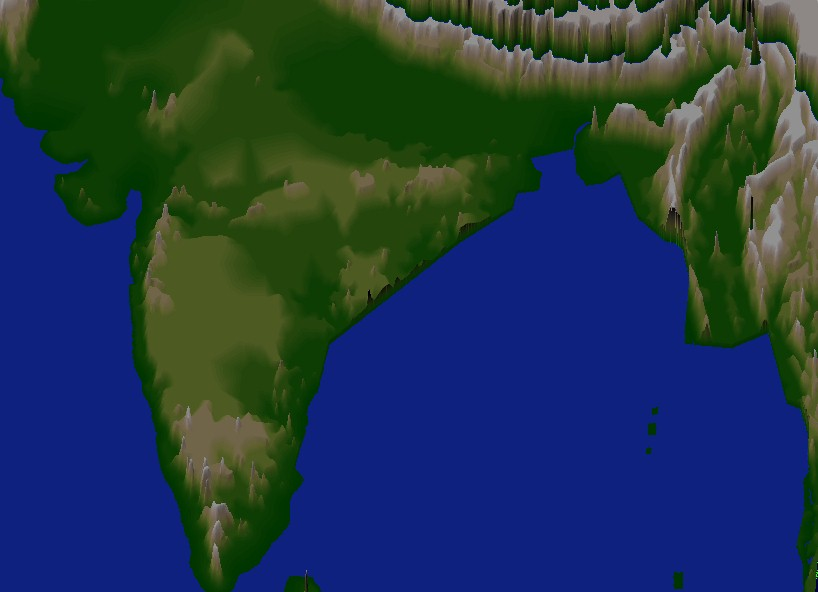 THANK  YOU